Областной конкурс презентаций "Моя Родина - Кузбасс"
Направление: «История освоения Земли Кузнецкой»
Выполнила: 
Род Вероника Павловна
МБОУ «СОШ №8 города Юрги»
10 «А» класс
Педагог:
Карауш Марина Анатольевна
1.Введение
Разгром Сибирского
ханства способствовал  дальнейшему
продвижению русских  в глубь Сибири.
Преодолевая один рубеж за другим,
отдельные отряды служилых людей к началу XVII века вошли в контакт с шорцами, телеутами и другими 
алтайскими племенами.
Земля  Кузнецкая была очень богата: 
«Хочешь – землю паши, хочешь – 
белкуй, соболюй, собирай
грибы, ягоды, орехи, бортничай ... А реки
здешние рыбой полны».
2.Основная часть
Постоянная военная угроза со стороны
кочевых племен мешала заселению и
освоению Кузнецкой котловины. Поэтому
вслед за Кузнецким острогом для охраны
государевой и крестьянской пашни и пути из
Томска в Кузнецк были поставлены остроги:
Верхотомский (1657 г.), 
Сосновский (1696 г.),
Мунгатский (1715 г);
Сосновский острог
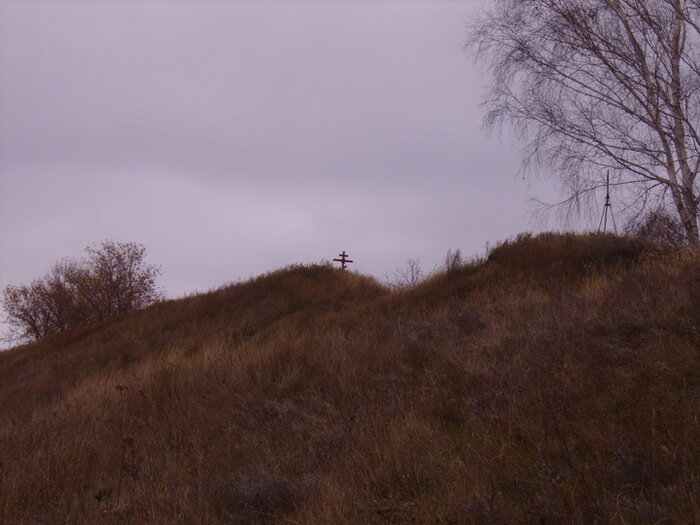 Верхотомский острог
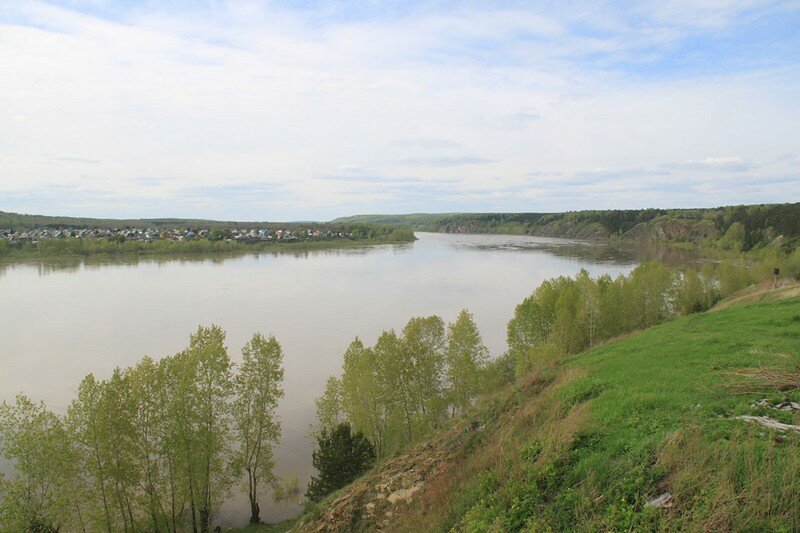 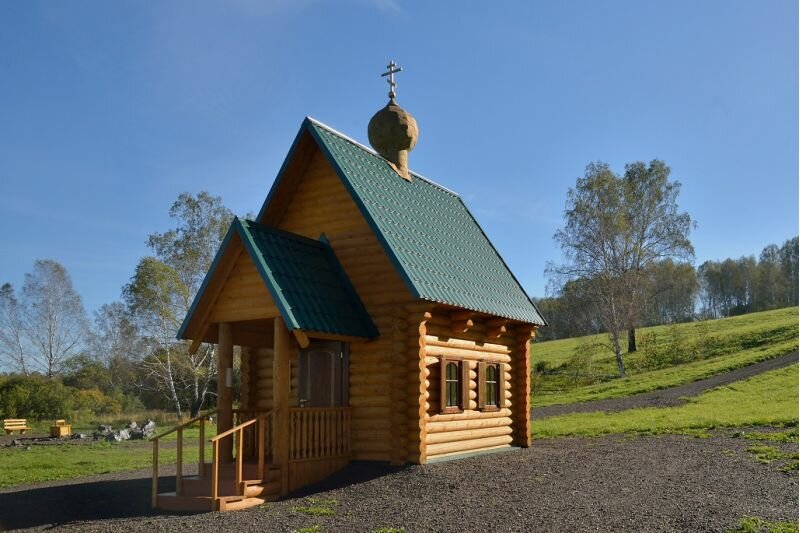 Мунгатский острог
Освоение  Кузнецкой земли вызвало рост
численности русского населения. Если
в момент основания Кузнецкого
острога  в нём было несколько десятков
служилых людей, то в 1705 году 
там уже  насчитывалось 368 человек.
Общая численность  русского населения на
территории нашего края к середине XVIII века
достигла примерно 8-9 тысяч человек.
Дальнейшее освоение Кузнецкой земли
связано с открытием полезных ископаемых.
Развитие металлургии и стремление России
ликвидировать зависимость от ввоза из-за
границы чёрных и цветных металлов
требовало больше топлива, железных и
полиметаллических руд.
Правительство Петра I в 1719 году
разрешило «всем и каждому…какого бы чина 
достоинства ни был, добывать и 
обрабатывать
руды на собственных, государственных и
частновладельческих  землях».
Рудознатец Михайло Волков обнаружил
в 1721 году в семи верстах от Верхотомского
острога, в районе нынешнего города
Кемерово, «горелую гору» 20 сажен высотой.
С тех пор стало известно о сибирском
«горючем камне».
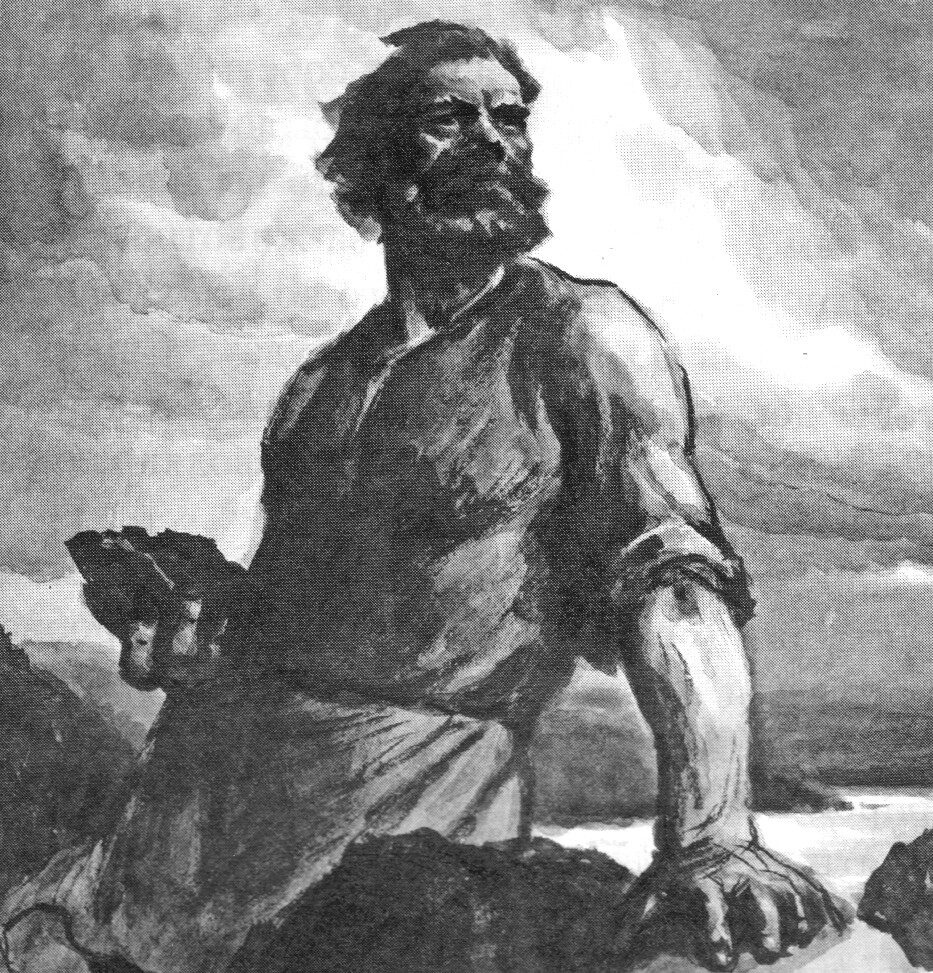 Рудознатец 
Михайло Волков
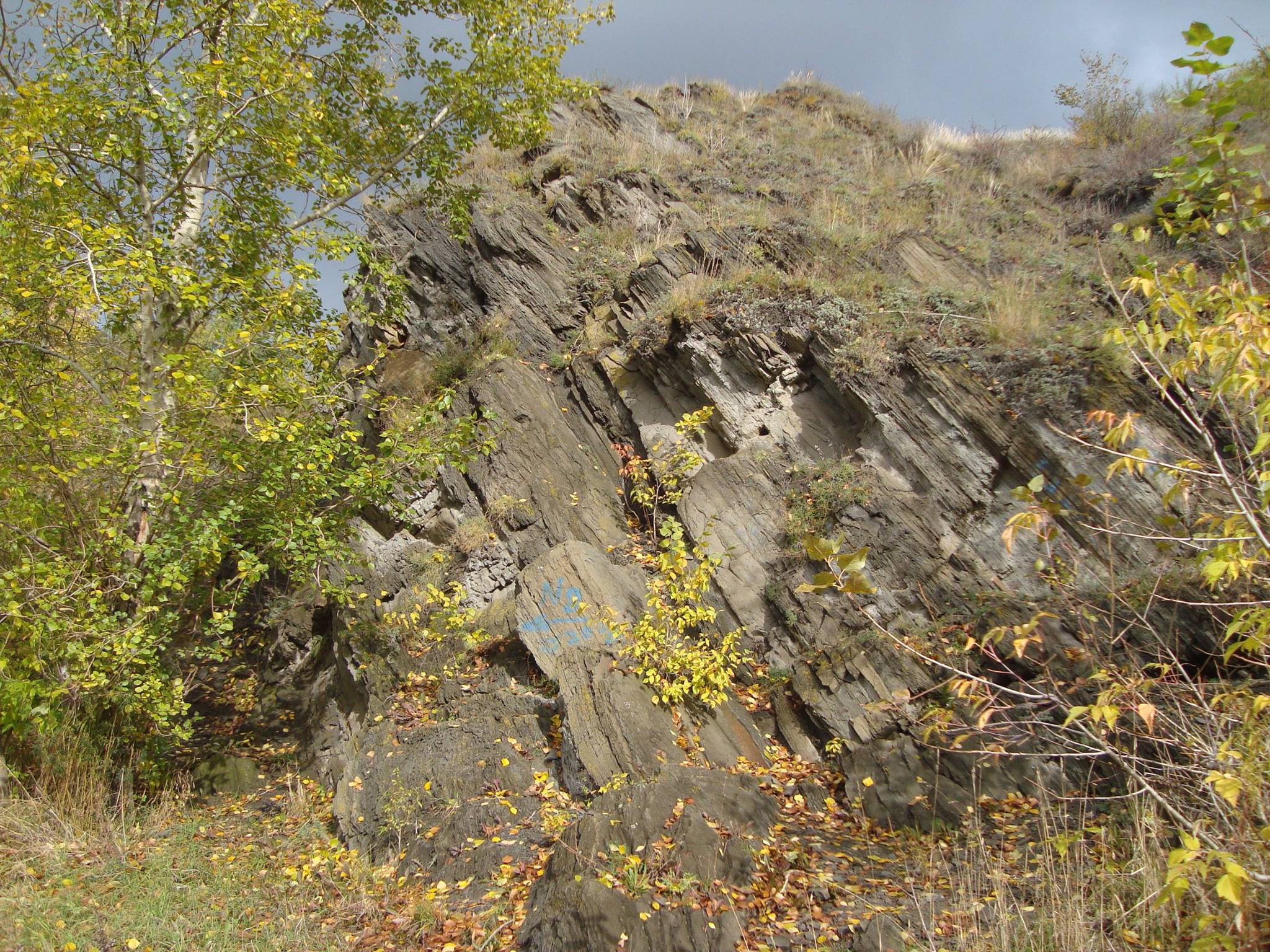 Горелая гора
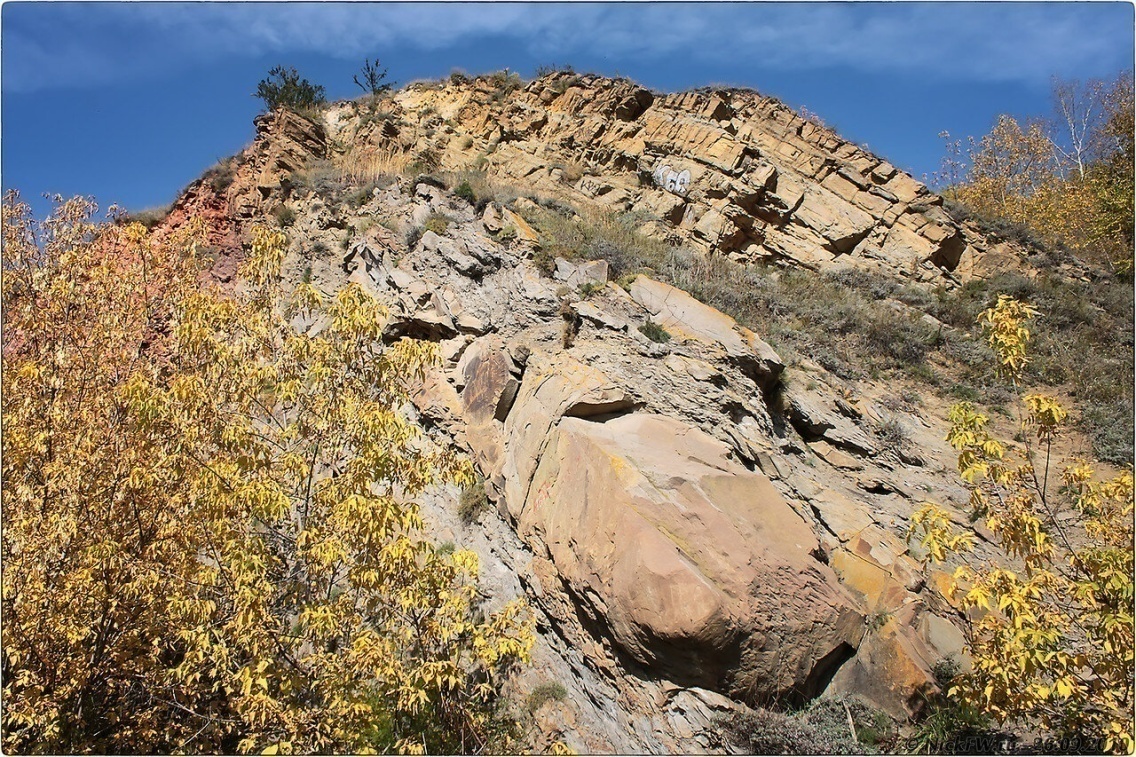 Горелая гора
В конце 19 в. был построен Транссиб,
это привело  к промышленному подъему в  
регионе. После 1917 года Кузбасс вошёл в
Западно-Сибирский край, затем — в
Новосибирскую область. Кузбасс активно
развивался в период НЭПа и 
индустриализации.
Были заложены основы металлургической и
химической отраслей, энергетики.
В годы Великой Отечественной войны
Кузбасс стал главным поставщиком угля и
металла для нужд фронта. Война вдвое
увеличила мощности Кузбасса.
26 января 1943 года была образована
Кемеровская  область (до этого находилась  в
составе Новосибирской области).
Кемеровская область  образована Указом
Президиума Верховного Совета СССР от
26.01.1943 года: 

«Об образовании Кемеровской
области в составе РСФСР»
К концу 1980-х  годах сложилась
кризисная ситуация в угольной
отрасли области, отягощённая социально-
экономическим кризисом конца 1980-х гг. Это
привело к забастовкам рабочих-горняков
(1989) — первым организованным массовым
выступлением рабочих с 1917.
3.Значение присоединения Кузнецкой земли к Русскому государству
Благодаря присоединению края к Русскому
государству, коренное население избавилось от
разорительных  грабительских набегов 
кыргызских феодалов, а также стало сближаться
с более  передовым в отношении хозяйства  и 
культурой русского народа.
Русские  люди научили шорцев и телеутов
обрабатывать землю плугом, сеять злаковые
культуры, применять на
охоте  огнестрельное оружие,
ввели промысел кедрового ореха,
обучили пчеловодству, птицеводству. 
Русские люди, проявили исключительное
уважение к обычаям шорского и телеутского
народов.
Русские высоко оценили большое искусство
шорских мастеров по выплавке металла и
изготовлению из него изделий. Русские
крестьяне переняли у шорцев и телеутов
некоторые приёмы охоты на зверя, сбора и
употребления в пищу ряда дикорастущих
съедобных растений, стали носить местную
меховую обувь, употреблять лыжи, подбитые
камысом.
4.Заключение
Присоединение Сибири к Русскому
государству имело большое историческое
значение. После факта присоединения в
Сибирь двинулись переселенцы, которые
начали освоение богатых земель, пушной
промысел.
Использованные источники
https://studwood.ru/2108107/tovarovedenie/istoriya_razvitiya_kuznetskoy_zemli#89

https://www.webkursovik.ru/kartgotrab.asp?id=-85983

https://www.referat911.ru/Istoriya/istoriya-kuzbassa/265801-2573659-place1.html
 
https://www.stud24.ru/history/znachenie-prisoedinenie-kuzneckoj-zemli-k/32475-102045-page1.html

https://www.stud24.ru/history/znachenie-prisoedinenie-kuzneckoj-zemli-k/32475-102045-page2.html